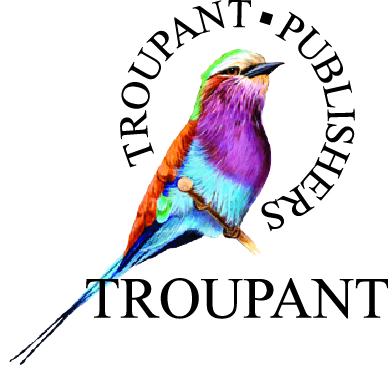 TERMS AND CONDITIONS
 
These PowerPoint slides are a tool for lecturers, and as such:
YOU MAY add content to the slides, delete content from the slides, print out the slides, and save the slides onto your computer or server.
YOU MAY NOT resell, reproduce or redistribute the content in any form whatsoever, without prior written permission from the copyright holder.
 
© Troupant Publishers (Pty) Ltd, 2016
Selected images used under licence from Shutterstock.com
Engineering ScienceN1
Module 6: Particle structure of matter
Unit 6.1: Phases of matter
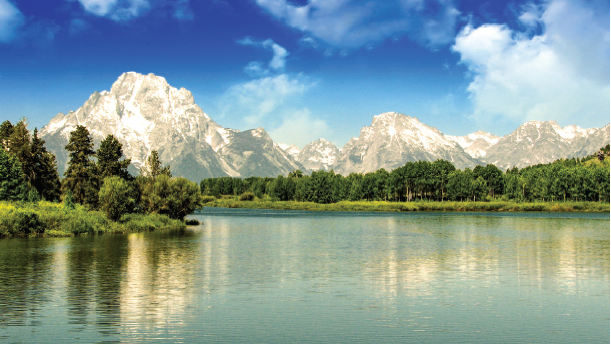 Figure 6.1: Can you identify the three phases of water in this photograph?
Three phases of matter
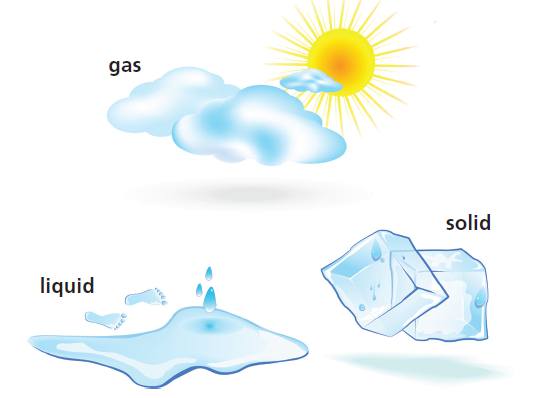 Figure 6.3: The three phases of water
Three phases of matter
Solid: 	definite size/volume and 			shape
Liquid: 	definite volume, but takes			shape of container
Gas: 	no definite volume 					or shape
VIDEO: Kinetic theory of matter
Three phases of matter
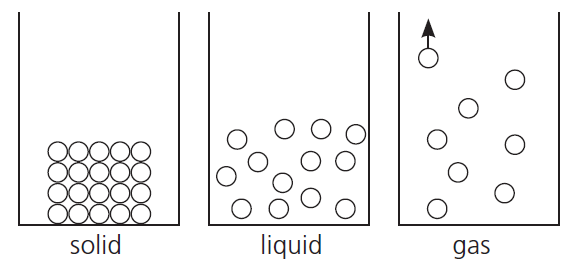 Figure 6.4: Arrangement of particles in the three states of matter
Model and structure of the atom
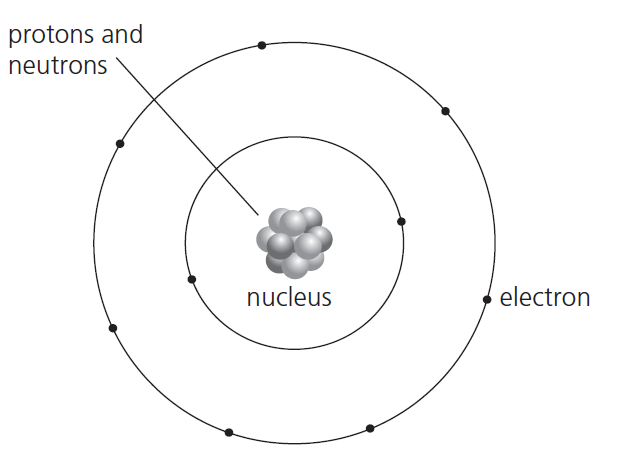 Figure 6.5: Bohr’s model of an atom
Model and structure of the atom
Table 6.1: Some well-known compounds
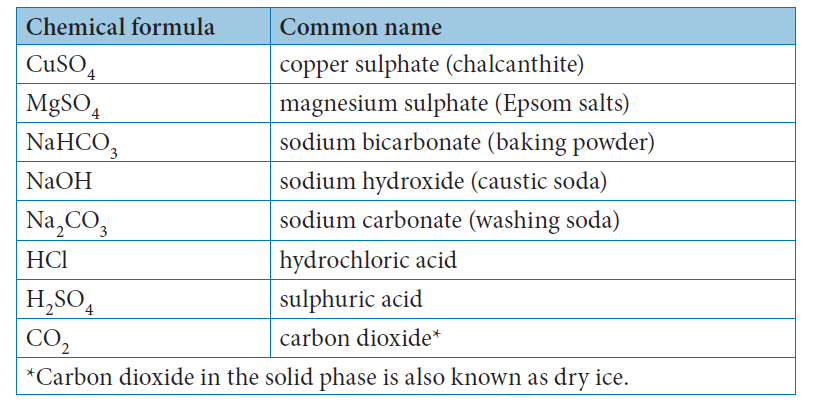 Activity 6.1
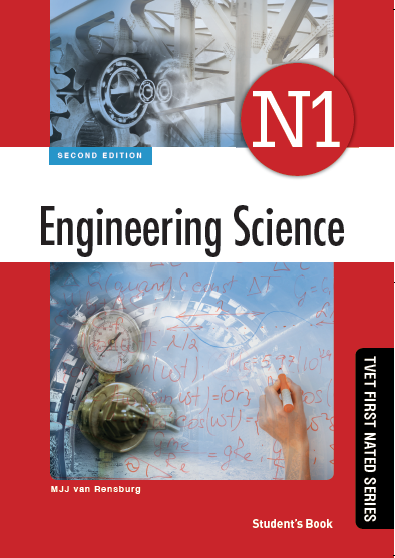 Test your knowledge of this section by completing Activity 6.1 (page 153 of your Student’s Book)
Summative assessment
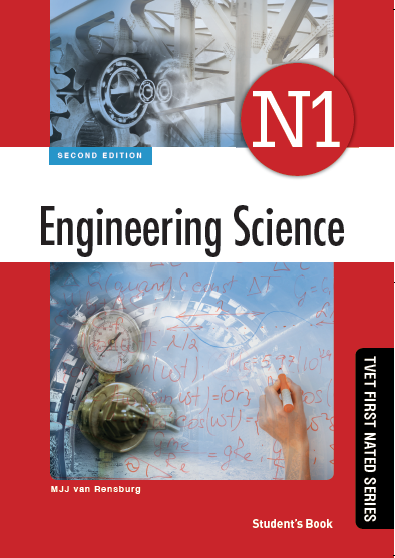 Read the module summary on page 153and then complete the summative activity on page 155